Итоги недели математики, физики и информатики
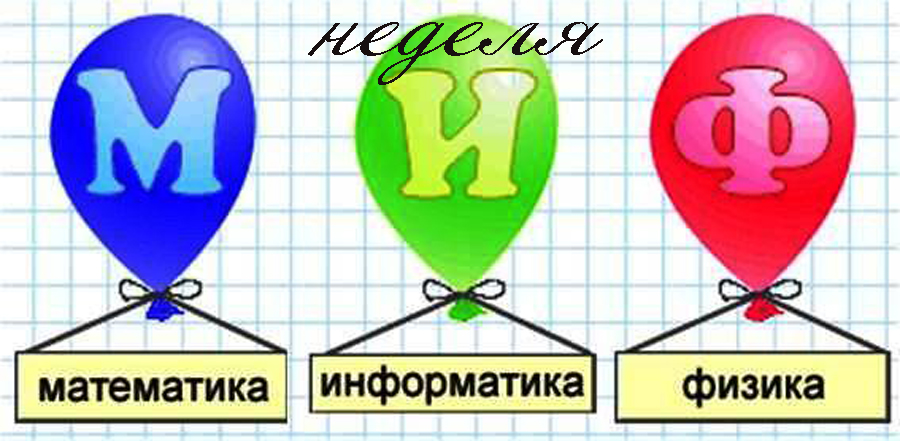 ДЕВИЗ НЕДЕЛИ: Науку все глубже постигнуть стремись, познанием вечною жаждой томись Лишь первых познаний блеснет тебе свет, Узнаешь, предела для знания нет
Цели проведения предметнойнедели:
1. Повысить интерес учащихся к изучению предмета;
2. Вызвать у школьников положительную мотивацию к изучению точных наук;
3. Подвести учащихся к самостоятельным выводам и обобщениям;
4. Расширить кругозор и интеллект учащихся дополнительными знаниями.
Задачи предметной недели
Привлечь учащихся для организации и проведения недели.
Провести мероприятия, содействующие развитию познавательной деятельности учащихся, расширению знания по физике, формированию творческих способностей: логического мышления, рациональных способов решения задач и примеров, смекалки.
Организовать индивидуальную и коллективную, практическую деятельность учащихся, содействуя воспитанию коллективизма и товарищества.
Ожидаемые результаты.
Расширение кругозора обучающихся в области математики и физики. Формирование нравственных качеств.
Повысить	интерес к математике, физике как к одним из самых нужных и важных предметов школьного курса
Помочь детям увидеть необычное в обычном.
Принцип проведения Недели:
Учащиеся школы являются активными участниками предметной недели. Каждый ребёнок может попробовать свои силы в различных видах деятельности: выдвигать и реализовывать свои идеи по плану проведения Недели, подбирать материал к выпуску газеты, принимать участие в выпуске газеты, придумывать и разгадывать свои и уже существующие задачи, кроссворды и ребусы, принять участие в общешкольных мероприятиях.
План проведения недели физики.
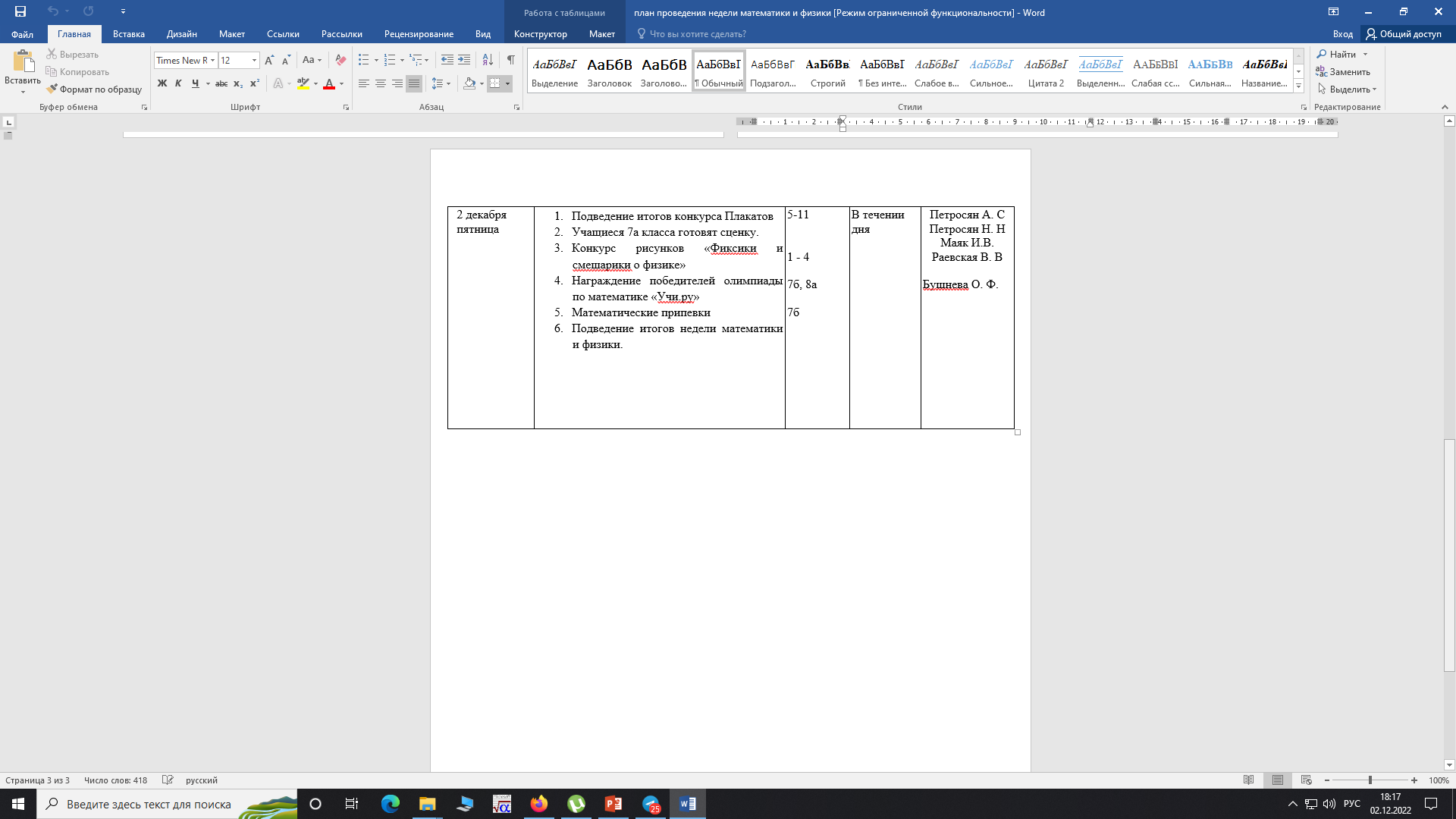 Открытие недели
Выставка плакатов и рисунков :«Это интересно», «Занимательная математика».
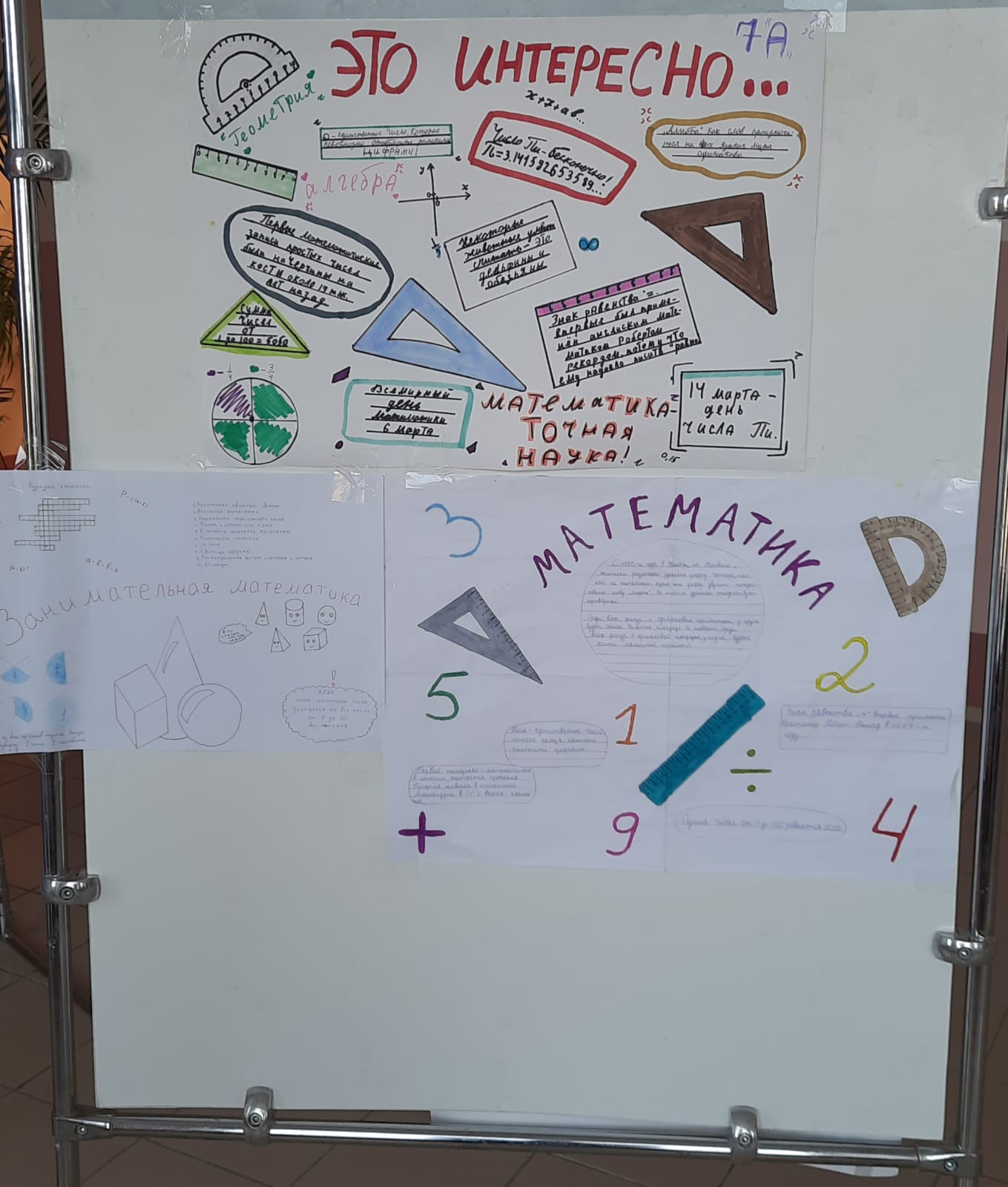 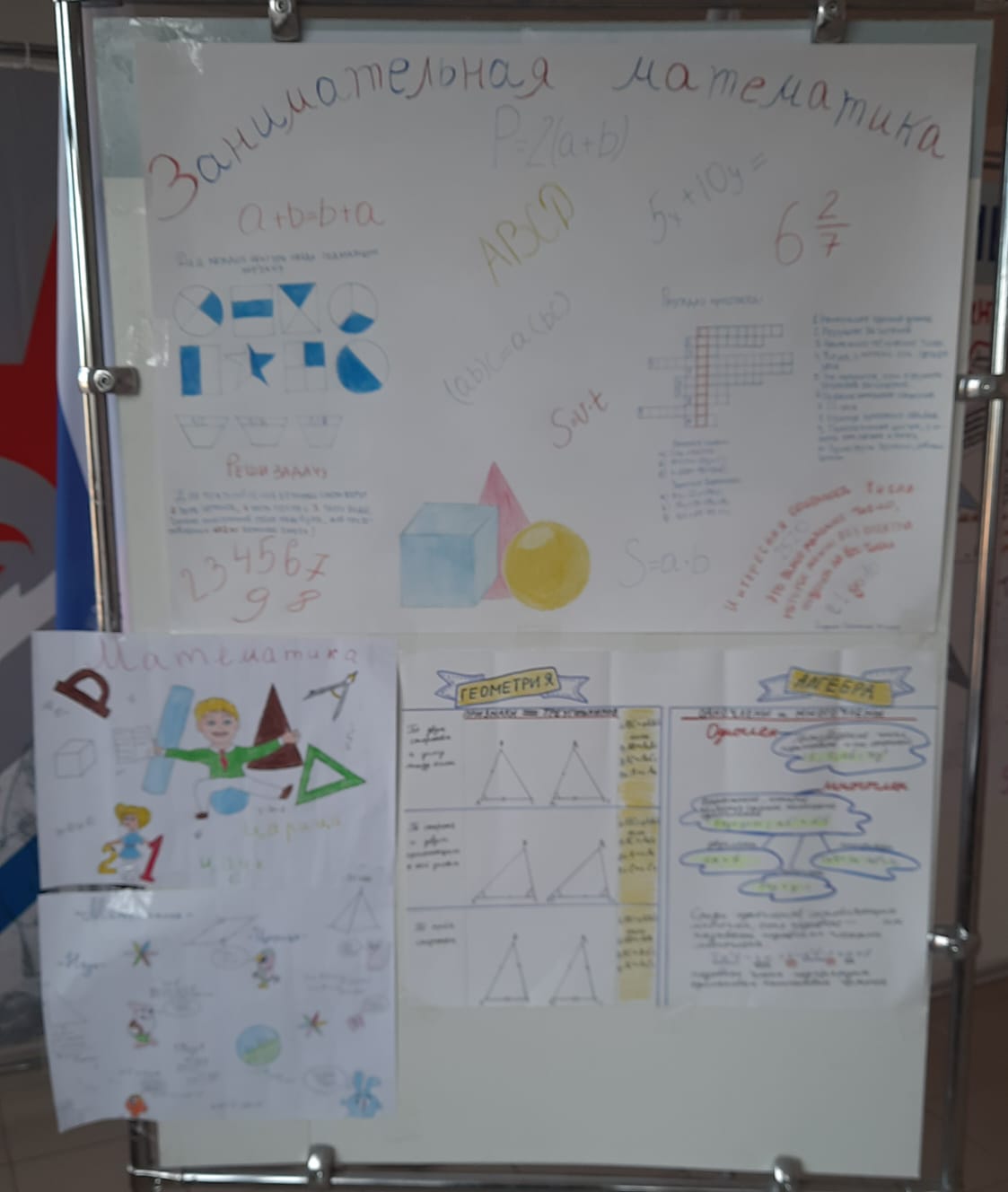 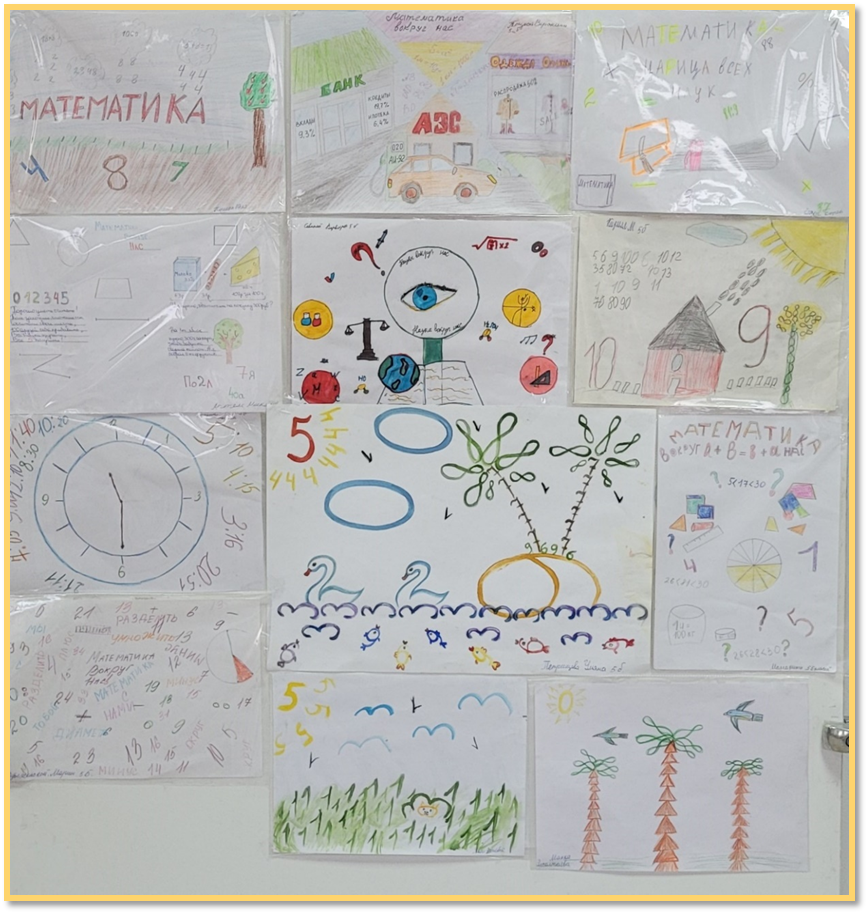 «Физики шутят!»
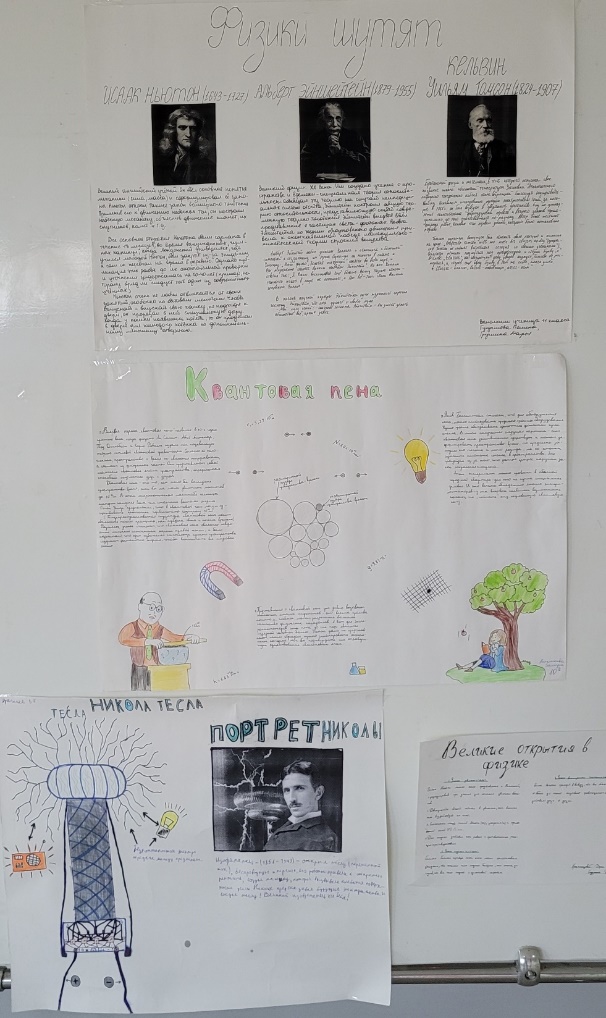 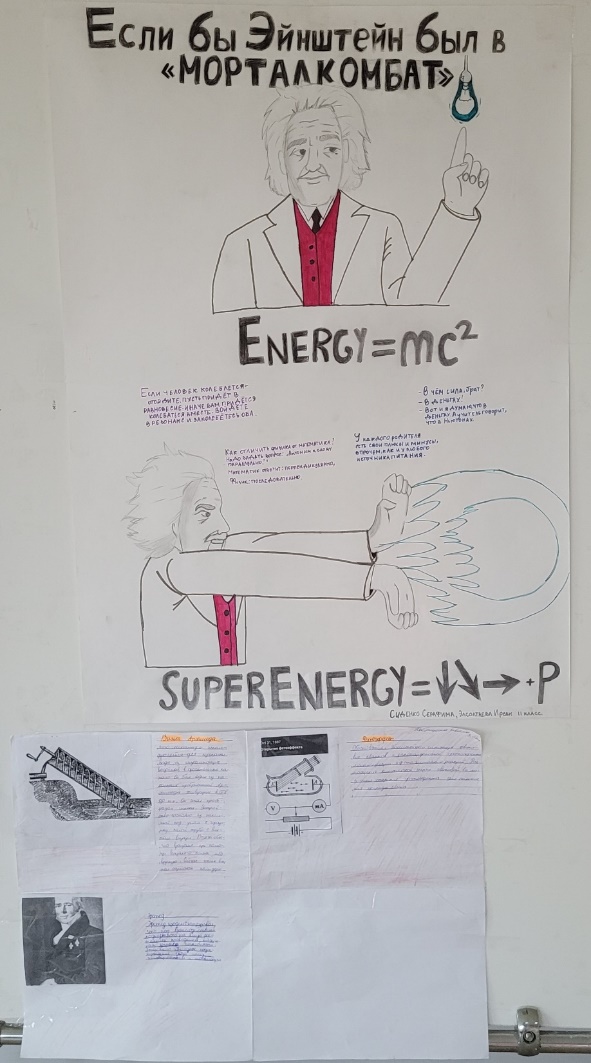 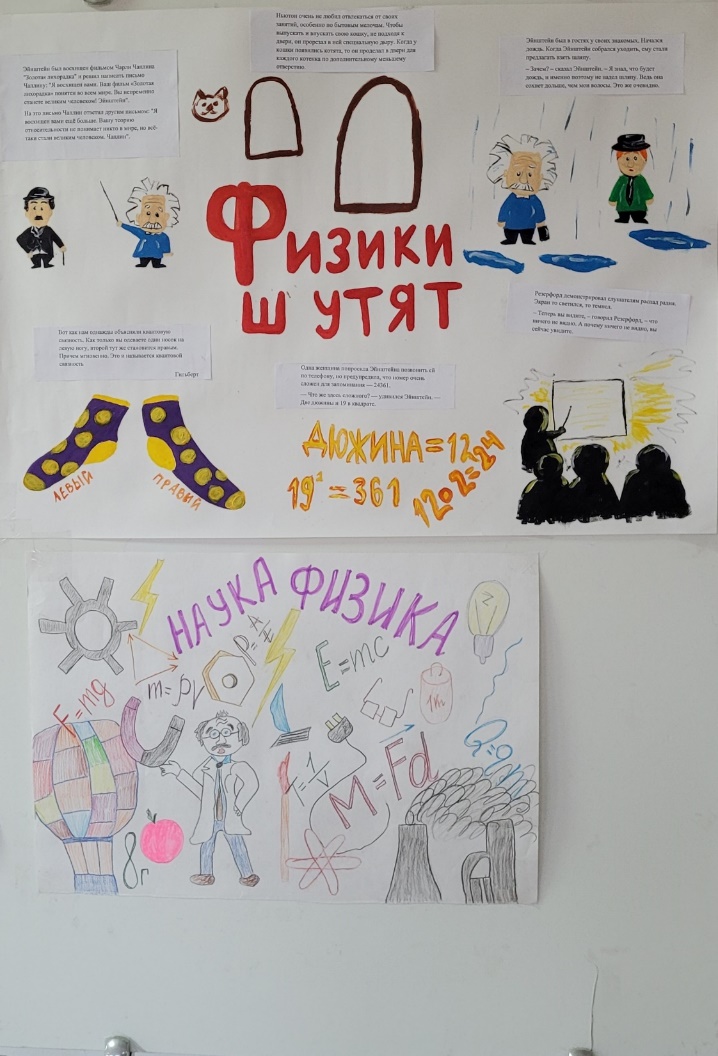 «Урок цифры»
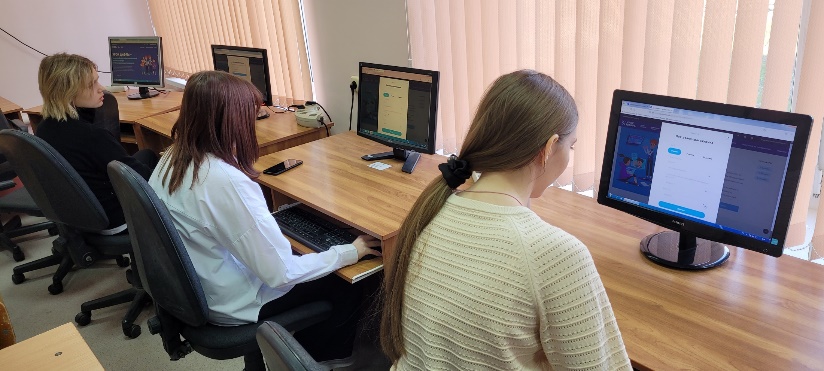 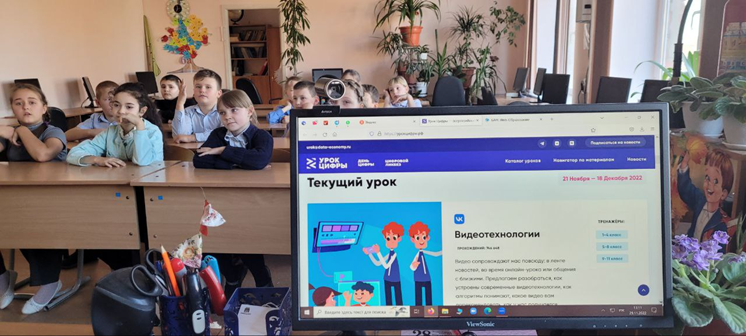 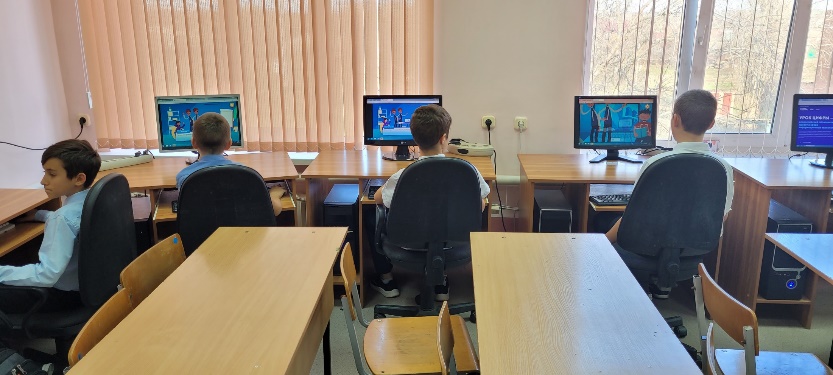 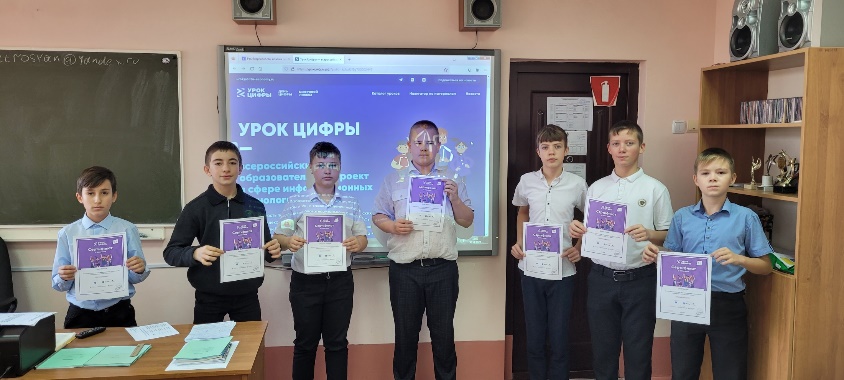 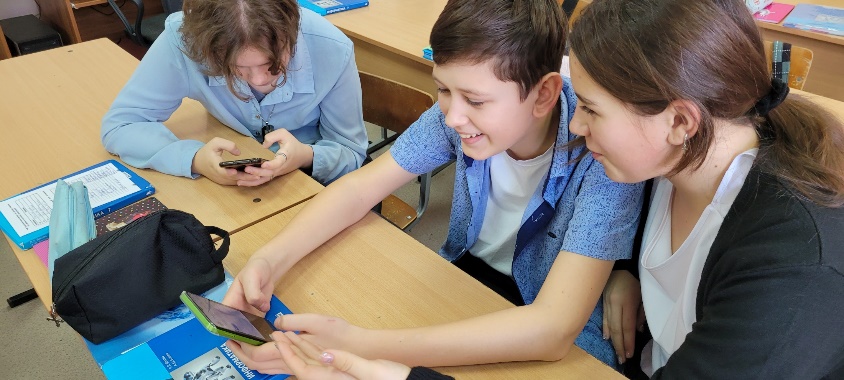 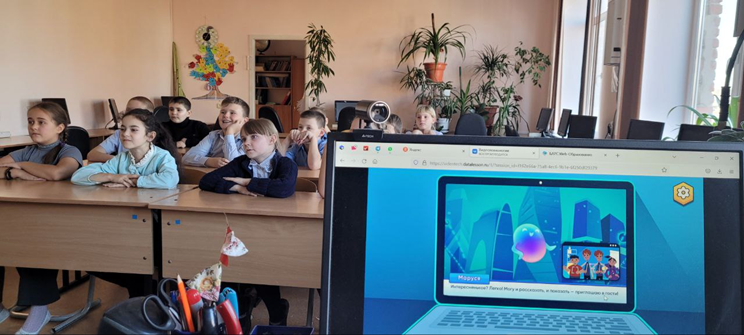 Внеклассное мероприятие «Робототехника»
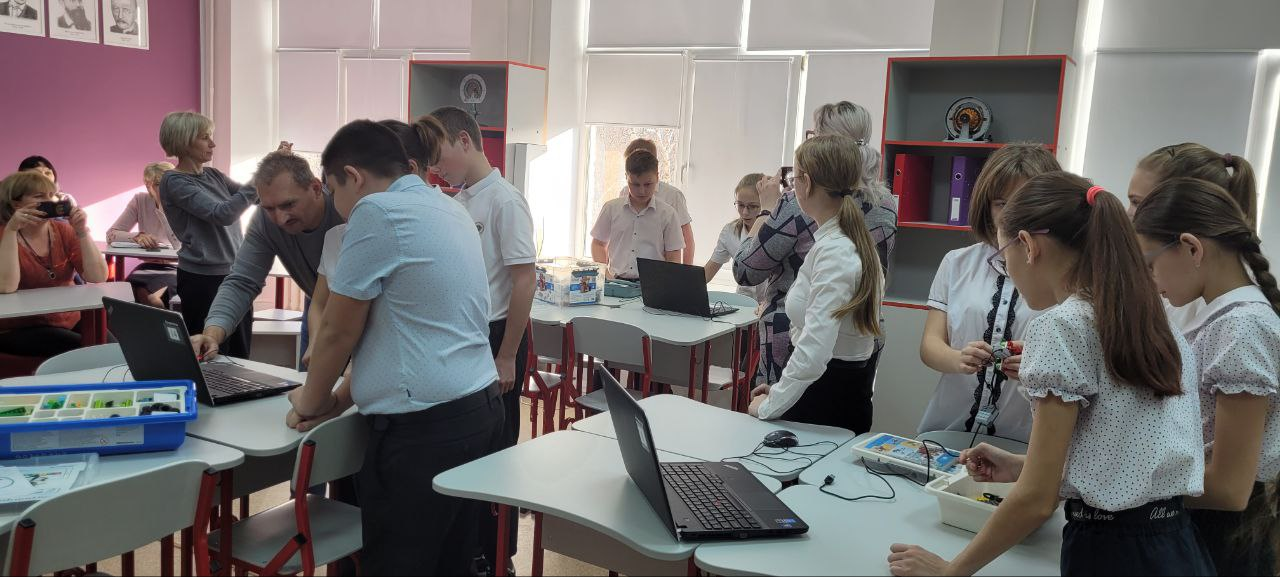 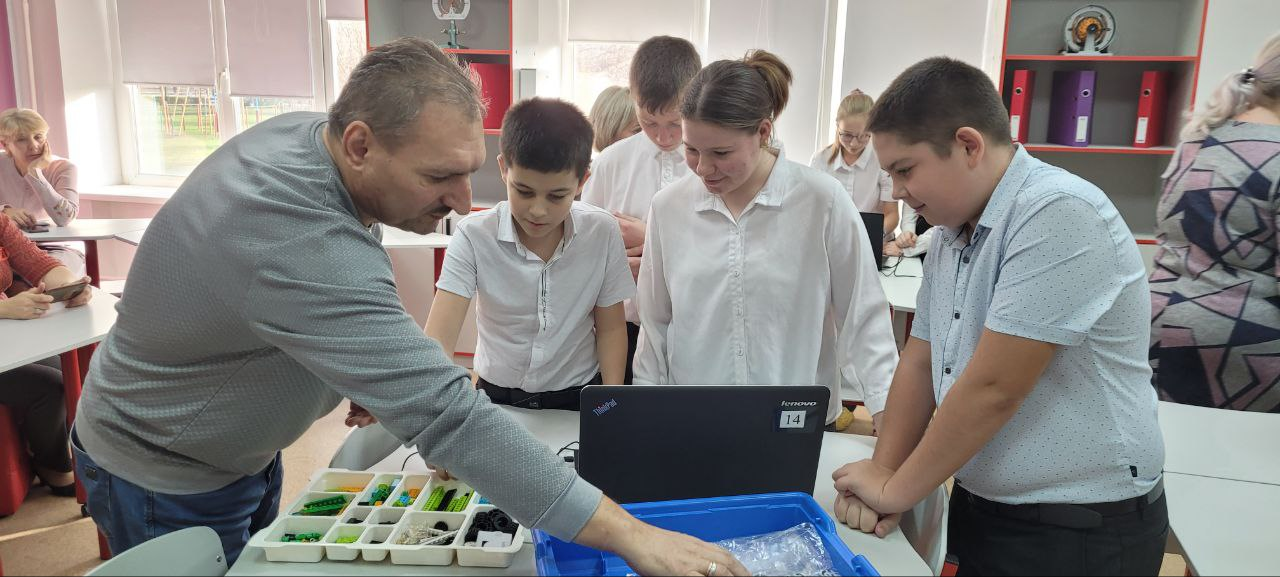 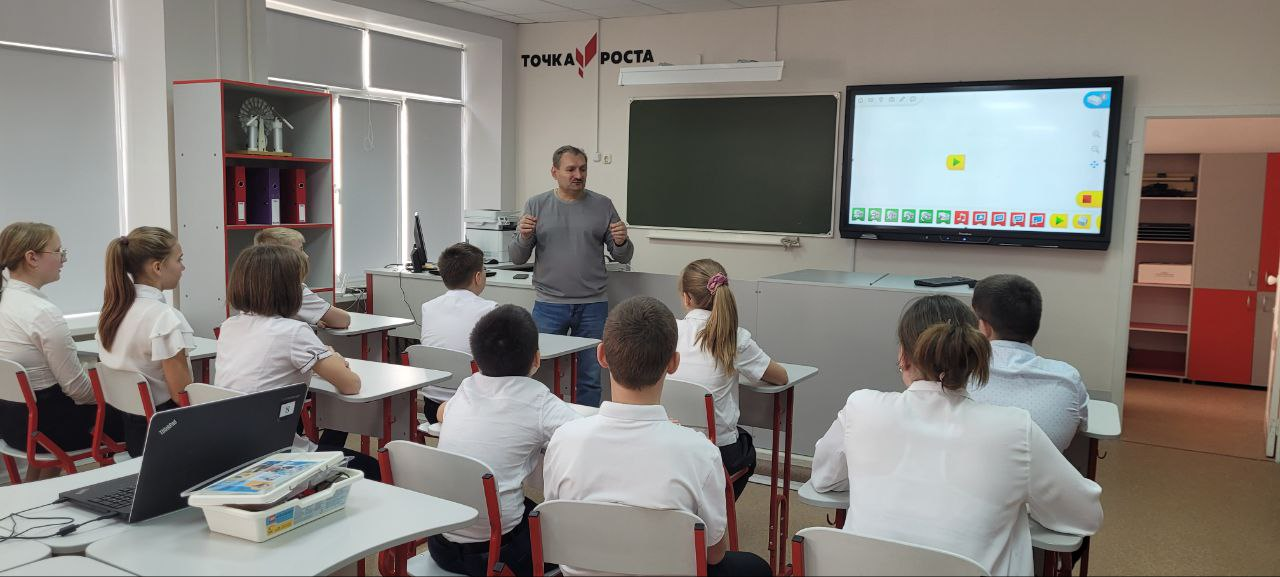 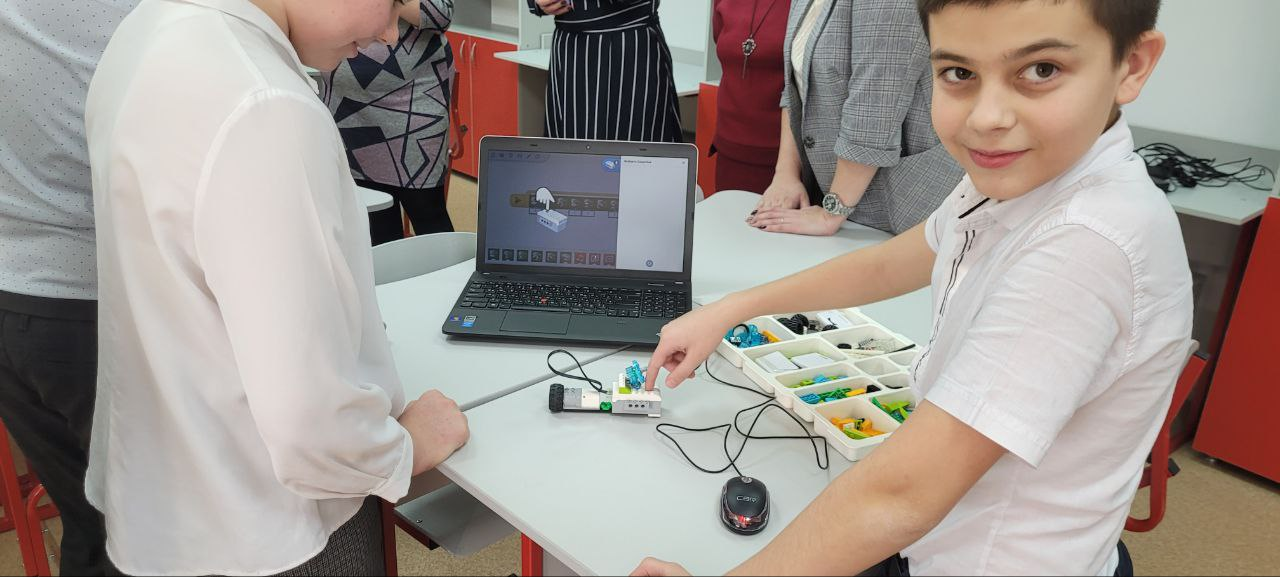 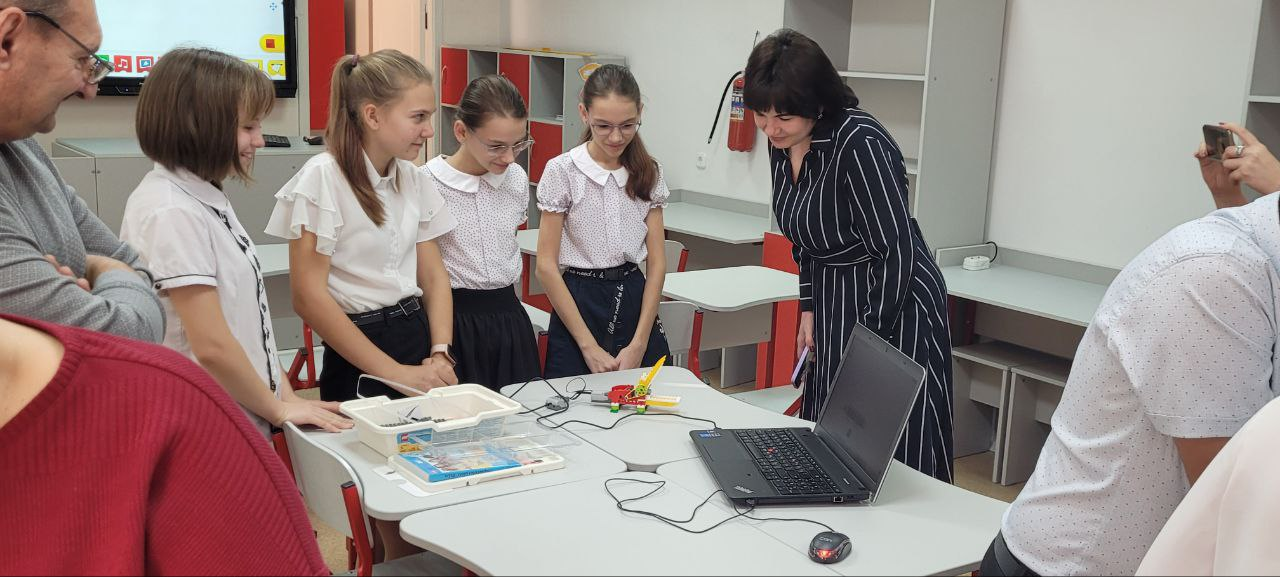 КВН "Мы пока не Архимеды"
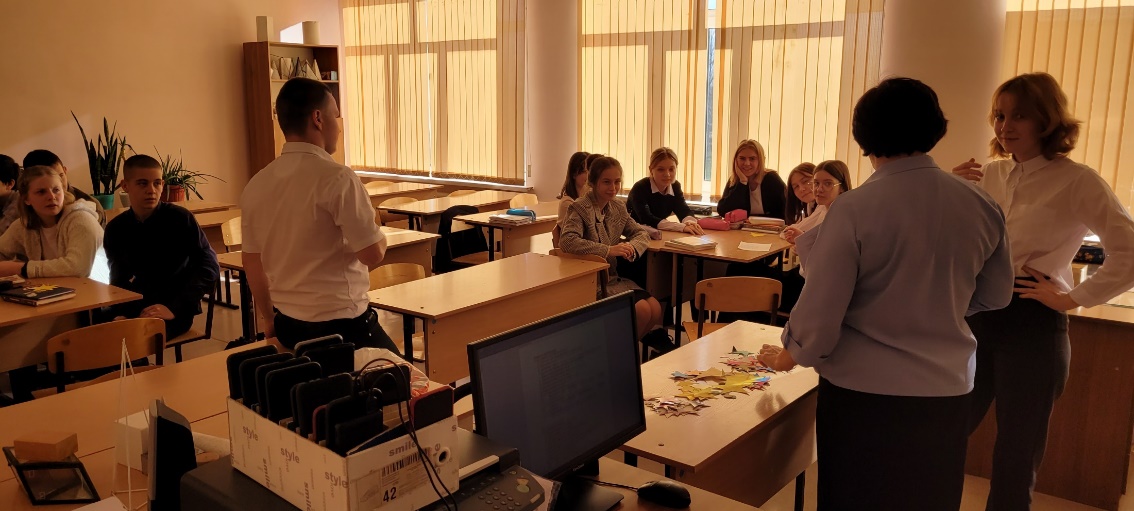 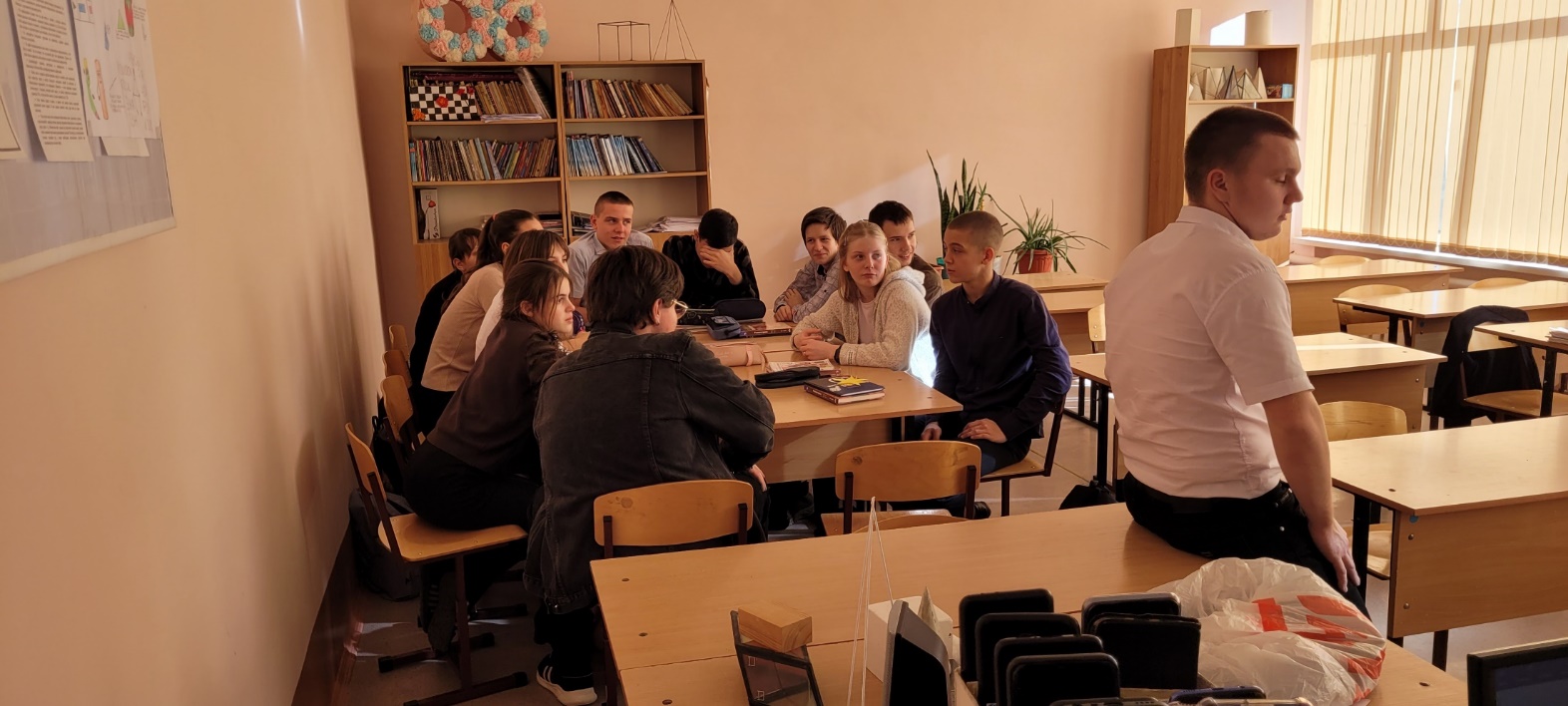 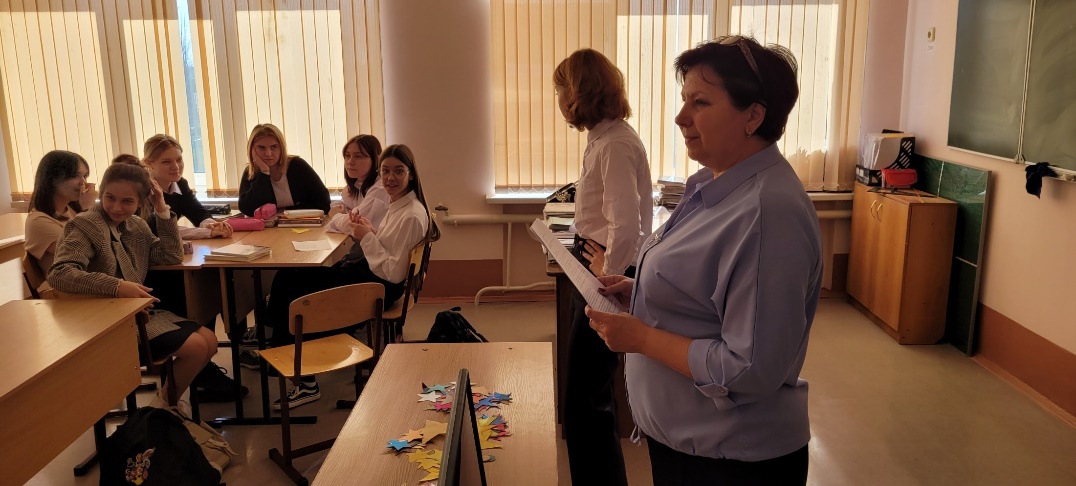 «Математический батл»
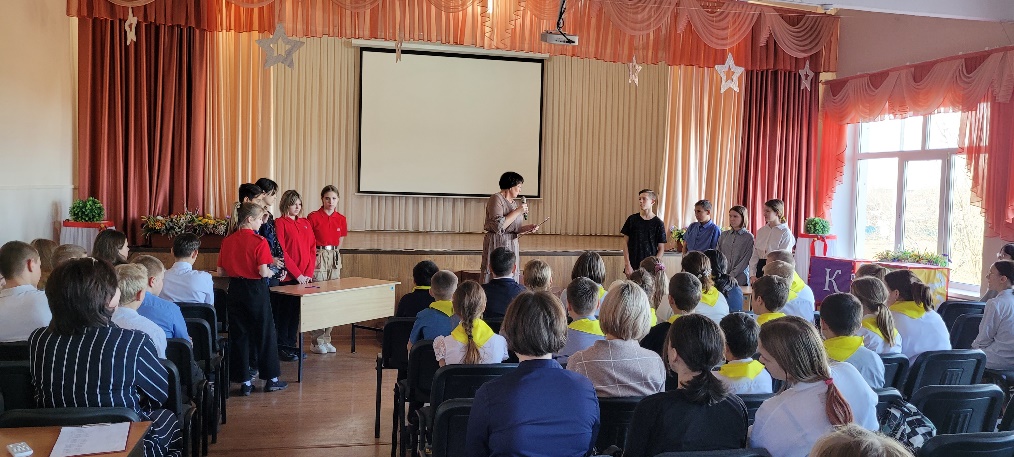 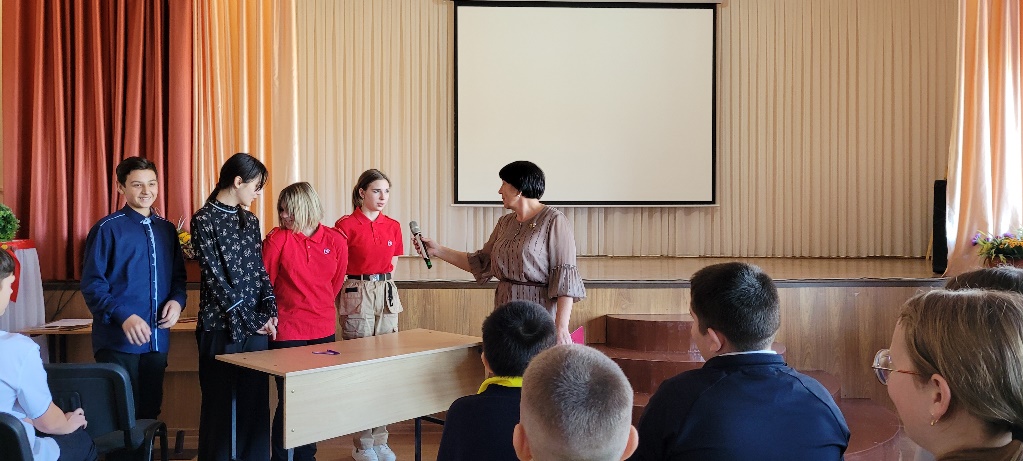 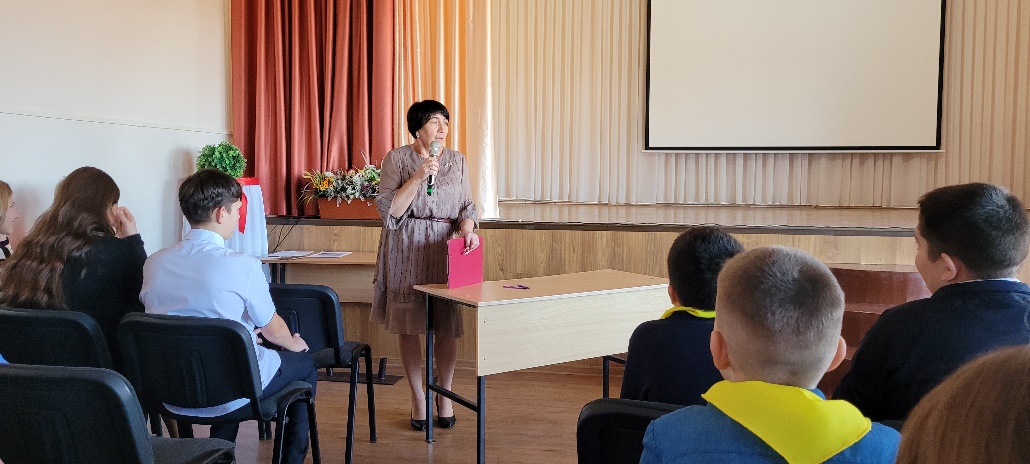 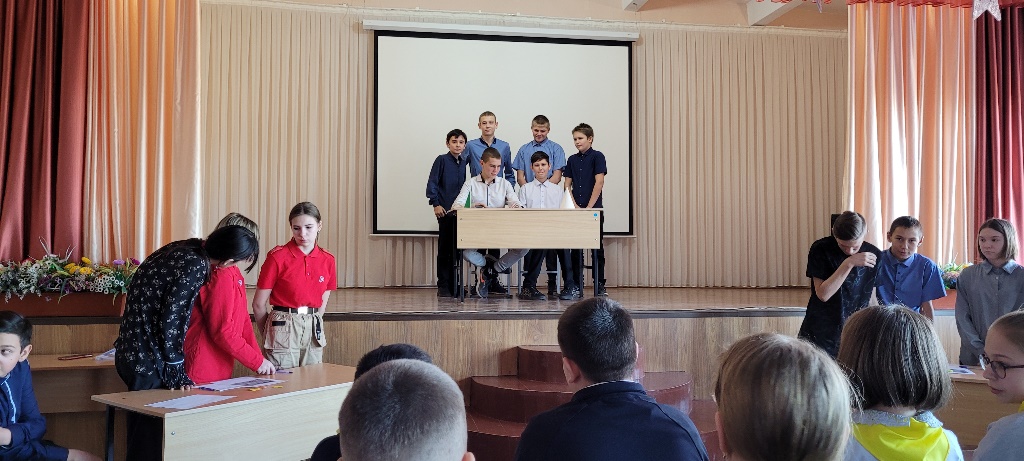 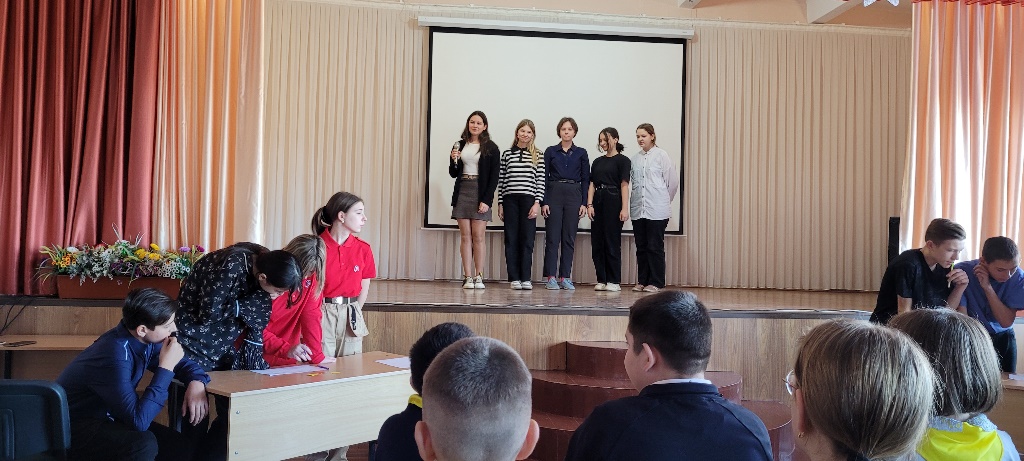 Сказка "В стране математических ошибок"
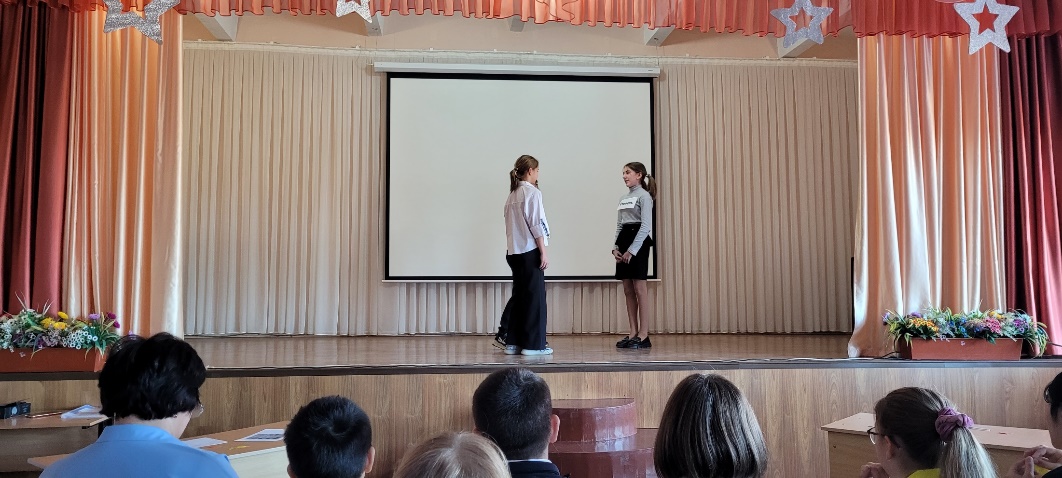 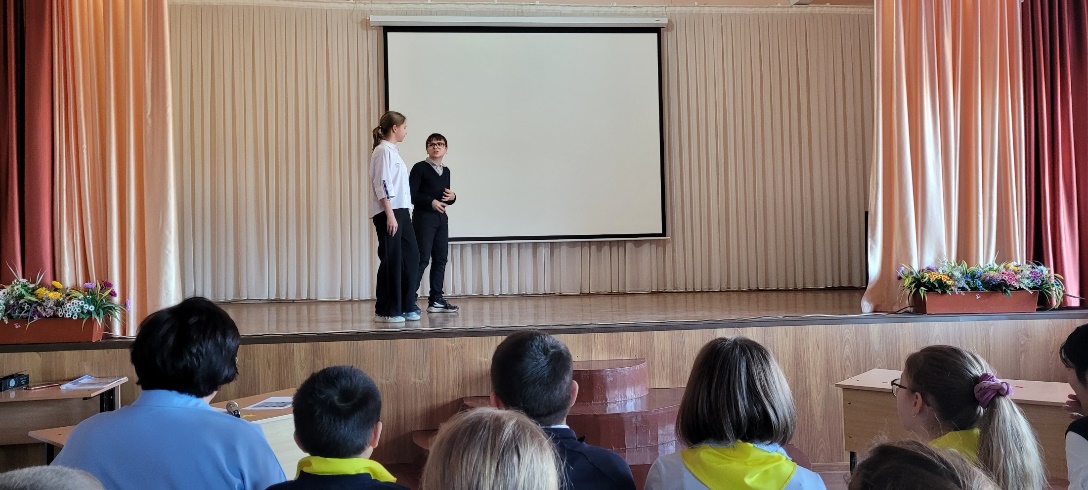 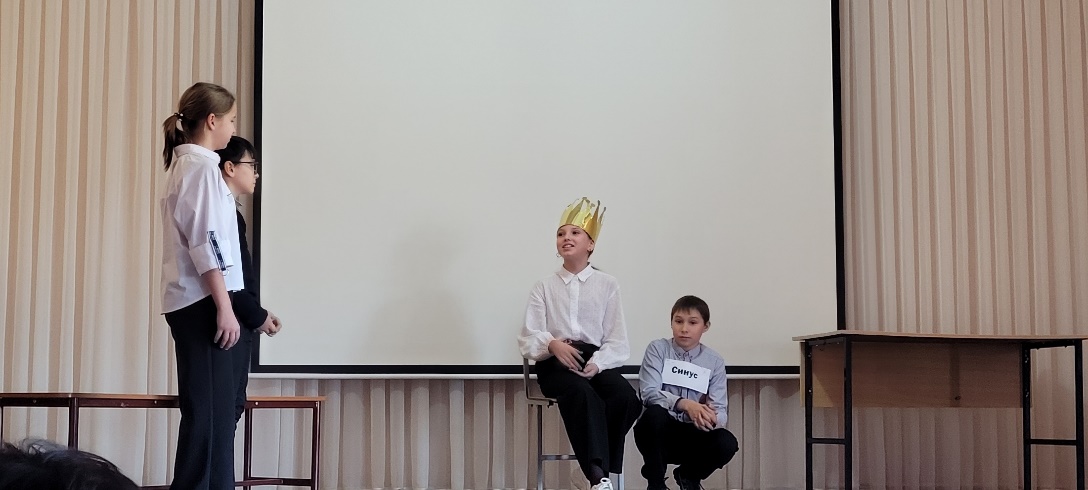 Итоги недели МИиФ
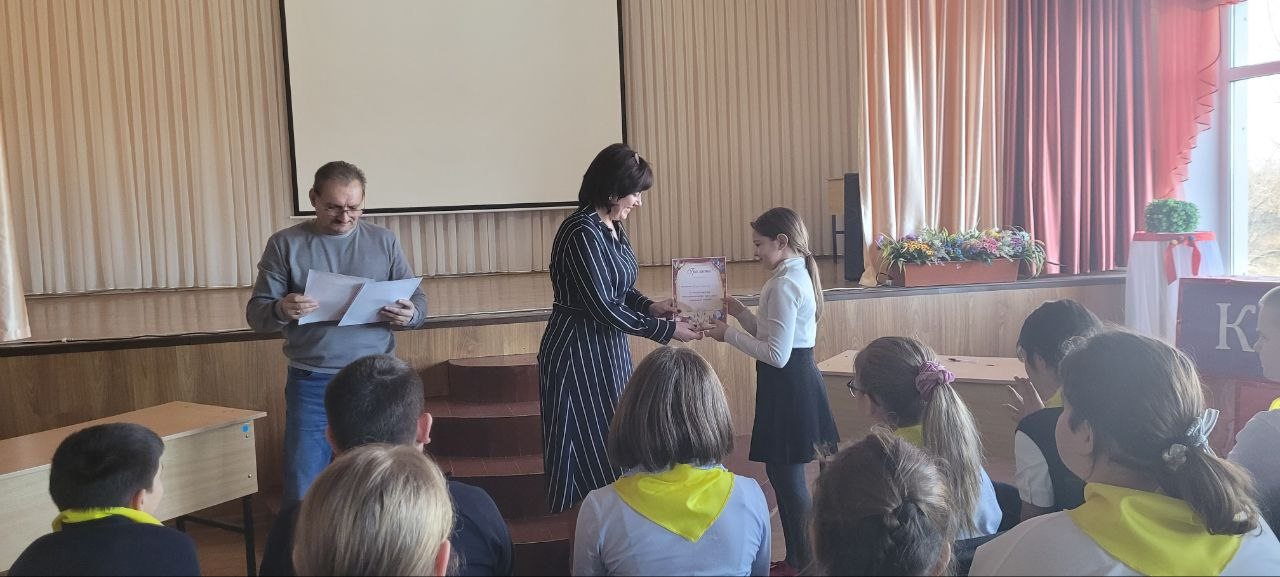 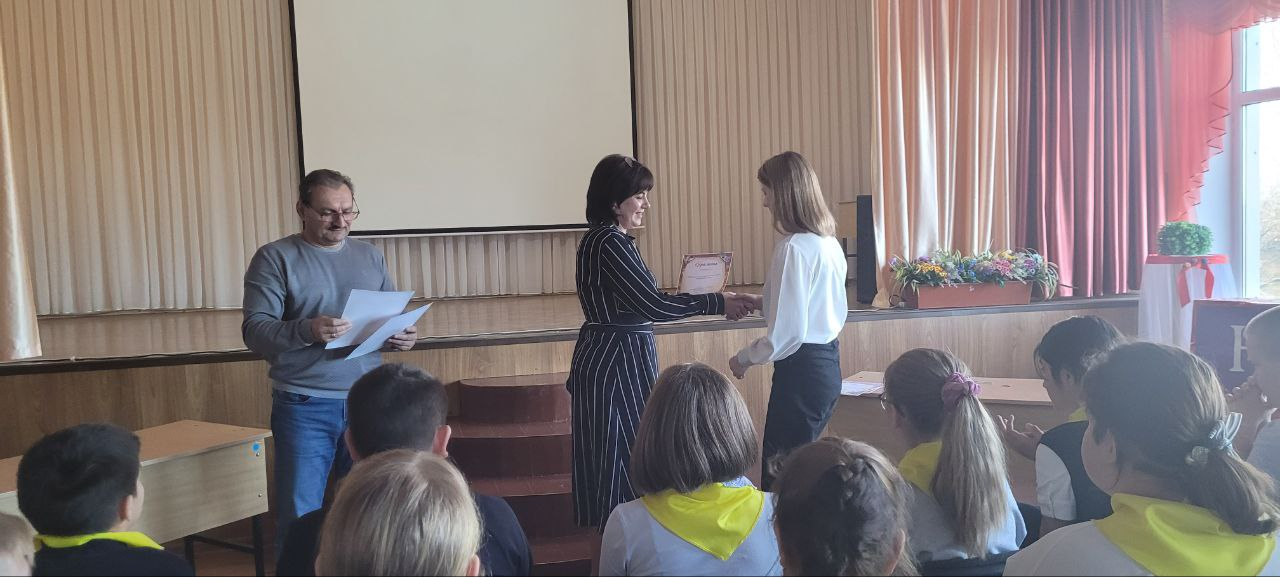 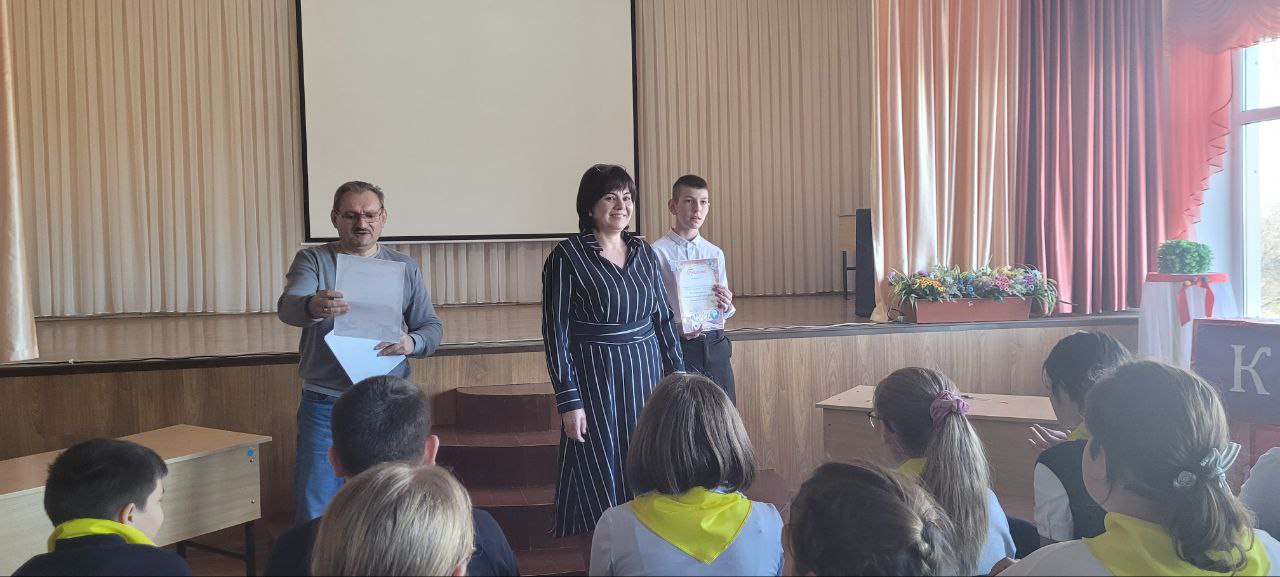